2025沪粤版物理八年级下册
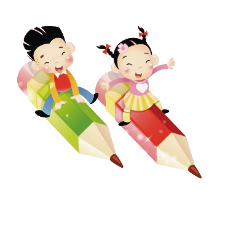 第九章 浮力
9.2 阿基米德原理
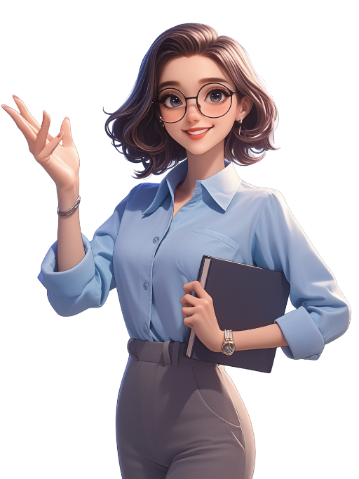 授课教师：********
 班      级：********
 时      间：********
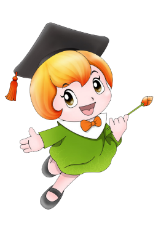 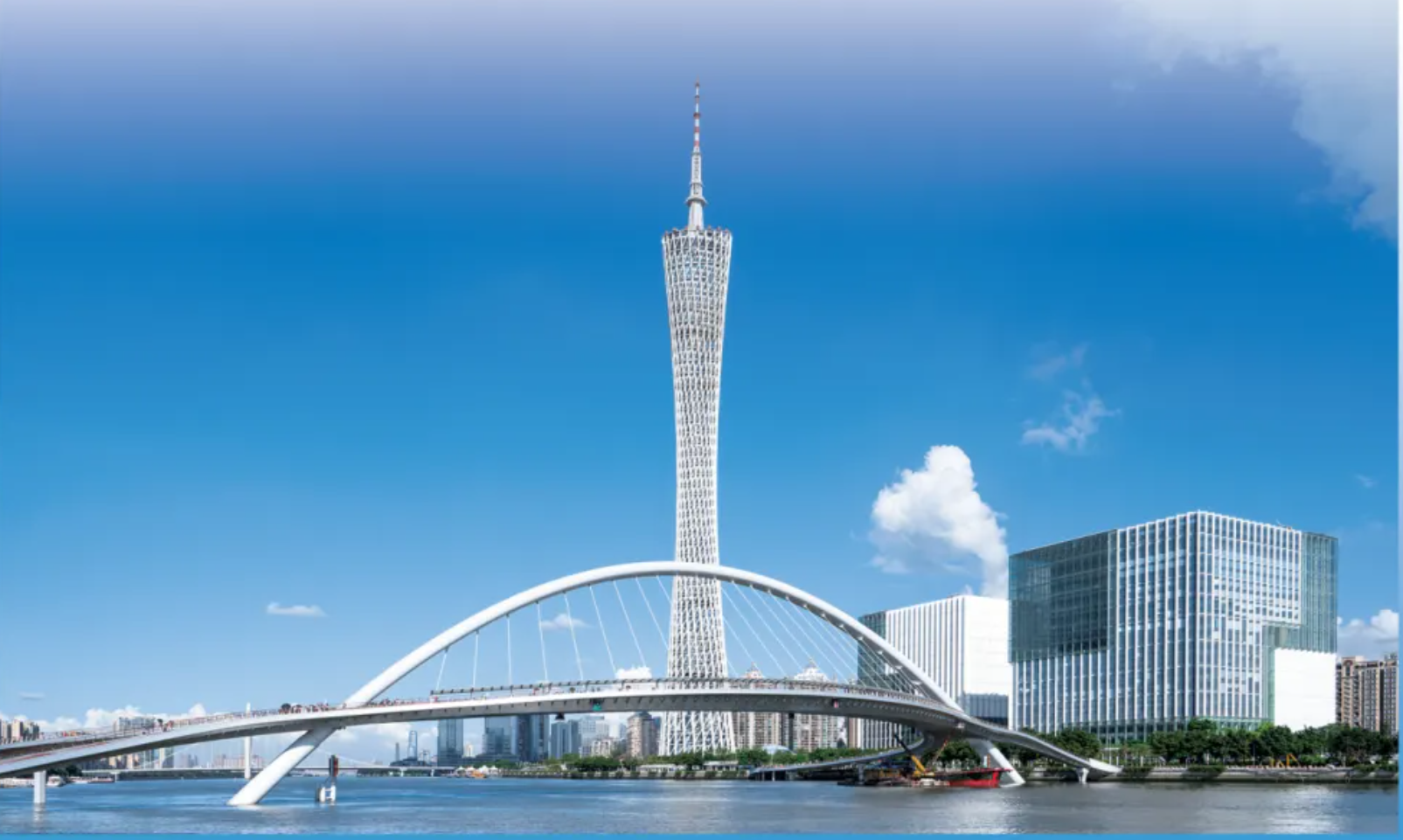 5
4
6
7
8
1
2
3
新知讲解
变式训练
考试考法
小结梳理
复习引入
新知讲解
典例讲解
课堂检测
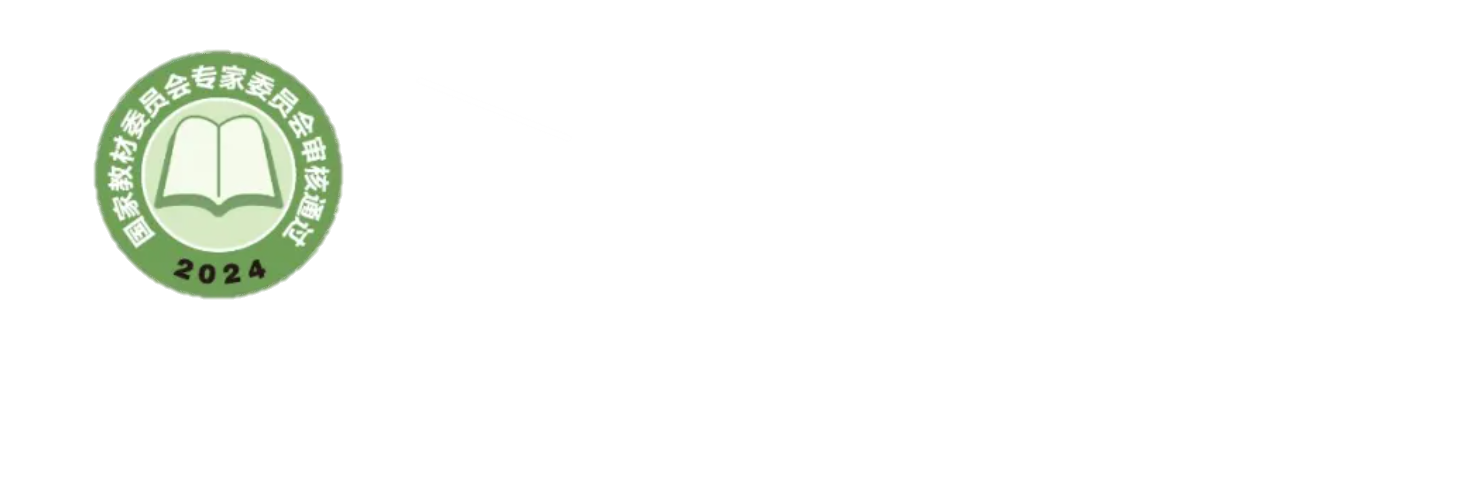 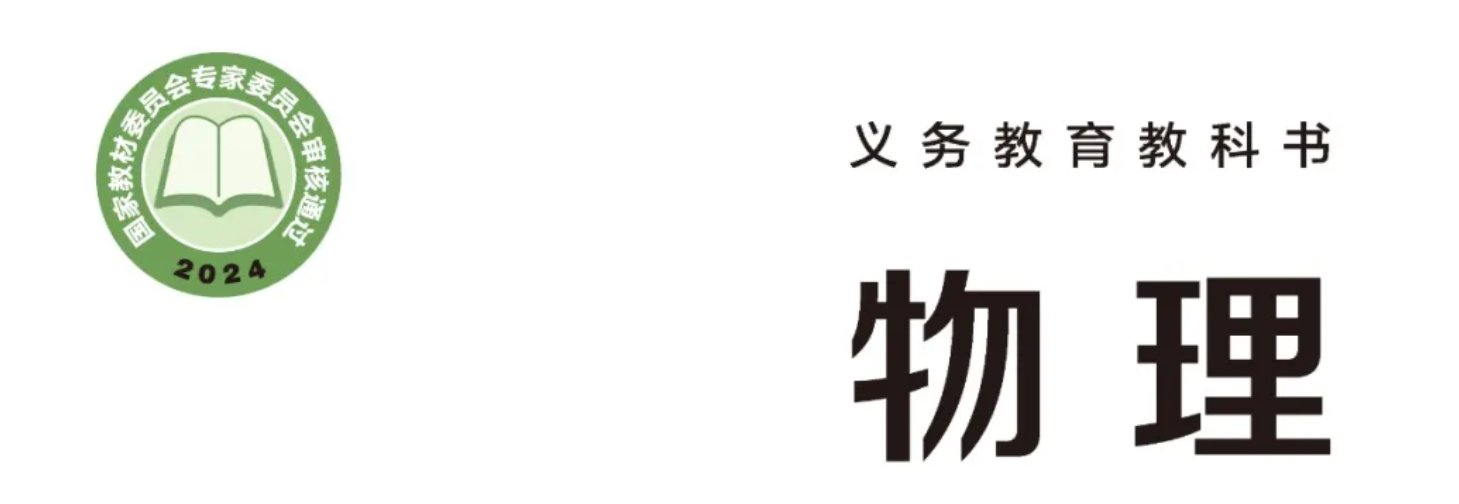 9.1 浮力教案​
一、教学目标​
（一）知识与技能目标​
认识浮力，能通过实验证明浮力的存在，理解浮力产生的原因。​
经历探究浮力大小与哪些因素有关的实验过程，知道阿基米德原理，并能运用其公式
​
F 进行简单计算。​
知道物体的浮沉条件，能运用浮沉条件解释物体的浮沉现象，了解浮沉条件在生产生活中的应用。​
（二）过程与方法目标​
通过观察、实验，培养学生的观察能力和动手操作能力，让学生学会运用控制变量法探究物理规律。​
在探究阿基米德原理的过程中，培养学生的分析、归纳能力，以及运用数学知识解决物理问题的能力。​
通过对物体浮沉条件的分析，培养学生的逻辑思维能力，学会将物理知识应用于实际生活。​
（三）情感态度与价值观目标​
通过实验探究，激发学生对物理学科的好奇心和求知欲，培养学生勇于探索、实事求是的科学态度。​
在小组合作学习中，培养学生的团队协作精神，增强学生的交流与表达能力，让学生体验成功的喜悦。​
二、教学重难点​
（一）教学重点​
浮力的概念，浮力产生的原因。​
探究浮力大小与哪些因素有关，阿基米德原理及其应用。​
物体的浮沉条件及其在生产生活中的应用。​
（二）教学难点​
理解浮力产生的原因，从压力差的角度分析浮力。​
设计实验探究浮力大小与哪些因素有关，准确理解和运用阿基米德原理。​
综合运用物体的浮沉条件和阿基米德原理解决实际问题。​
三、教学方法​
讲授法：系统讲解浮力的基本概念、原理和规律，帮助学生构建知识框架。​
实验探究法：组织学生进行浮力相关实验，如浮力存在的验证、浮力大小影响因素的探究等，让学生亲身体验科学探究过程，培养学生的探究能力。​
讨论法：引导学生对实验现象和问题进行讨论，激发学生的思维，促进学生之间的交流与合作，培养学生分析问题和解决问题的能力。​
多媒体辅助教学法：运用图片、动画、视频等多媒体资源，直观展示浮力在生活中的应用，以及一些难以通过实验演示的物理现象，帮助学生理解抽象的物理知识。​
四、教学过程​
（一）导入新课（5 分钟）​
展示一些生活中常见的浮力现象，如船在水面航行、气球在空中上升、潜水艇在水中浮沉等图片或视频，引发学生思考：为什么这些物体能够在液体或气体中处于特定的状态？​
进行小实验：将木块、乒乓球等轻物体放入水中，观察它们的浮沉情况；再将石块等重物体放入水中，观察现象。提问学生：为什么木块、乒乓球能浮在水面，而石块会下沉？由此引出本节课的主题 —— 浮力。​
（二）新课教学​
浮力（10 分钟）​
浮力的概念：让学生将手浸入水中，感受手受到水向上的托力，从而引出浮力的定义：浸在液体（或气体）中的物体受到液体（或气体）对它向上的托力，叫做浮力。强调浮力的施力物体是液体或气体，受力物体是浸在其中的物体。​
浮力存在的证明：演示实验，用弹簧测力计悬挂一个重物，先测量出重物在空气中的重力
​
G
，再将重物缓慢浸入水中，观察弹簧测力计示数
​
F
的变化。引导学生分析：弹簧测力计示数变小，说明重物受到了一个向上的力，这个力就是浮力，其大小为
​
F 
浮
​
 =G−F
。​
浮力产生的原因：利用多媒体动画展示一个浸没在液体中的正方体，分析正方体各个表面受到液体压力的情况。讲解由于液体内部存在压强，且压强随深度增加而增大，正方体上下表面受到的液体压力大小不同，下表面受到的向上的压力大于上表面受到的向下的压力，这两个压力的差就是浮力，即
​。通过具体的计算示例，帮助学生理解浮力产生的本质。​
探究浮力的大小跟哪些因素有关（15 分钟）​
提出问题：引导学生结合生活经验，思考浮力的大小可能与哪些因素有关，如物体排开液体的体积、液体的密度、物体浸没在液体中的深度、物体的形状等。​
猜想假设：组织学生进行小组讨论，鼓励学生大胆提出自己的猜想，并说明猜想的依据。​
设计实验：引导学生根据控制变量法的原则，设计实验方案。选择合适的实验器材，如弹簧测力计、圆柱体、水、盐水、溢水杯等。明确实验中需要控制的变量和改变的变量，以及如何测量浮力的大小。​
进行实验：学生分组进行实验，按照设计好的实验步骤，依次改变物体排开液体的体积、液体的密度、物体浸没在液体中的深度等变量，测量并记录弹簧测力计的示数，计算出浮力的大小。​
分析论证：各小组汇报实验数据，引导学生对数据进行分析，得出浮力的大小与物体排开液体的体积和液体的密度有关，与物体浸没在液体中的深度、物体的形状等因素无关。具体结论为：在液体密度一定时，物体排开液体的体积越大，浮力越大；在物体排开液体的体积一定时，液体的密度越大，浮力越大。​
阿基米德原理（15 分钟）​
实验探究：在探究浮力大小与哪些因素有关的基础上，进一步进行阿基米德原理的实验探究。将溢水杯装满水，用弹簧测力计测出小桶的重力
​
得出结论：通过对多组实验数据的分析，得出阿基米德原理：浸在液体中的物体受到向上的浮力，浮力的大小等于它排开的液体所受的重力，用公式表示为
​
F 表示物体排开液体的体积。讲解公式中各物理量的单位和适用范围。​
应用举例：通过例题，让学生学会运用阿基米德原理进行计算，如已知物体排开液体的体积和液体的密度，求浮力的大小；已知浮力和液体的密度，求物体排开液体的体积等。​
物体的浮沉条件及应用（15 分钟）​
物体的浮沉条件：引导学生分析物体浸没在液体中时的受力情况，物体受到竖直向下的重力
​
G，此时物体排开液体的体积小于物体自身的体积。​
浮沉条件的应用：结合生活实例，讲解浮沉条件在生产生活中的应用。如轮船是通过将钢铁制成空心的，增大排开水的体积，从而增大浮力，使其能够漂浮在水面上；潜水艇是通过改变自身的重力来实现上浮和下沉的；气球和飞艇是利用空气的浮力升空的，通过改变气囊中气体的密度来控制升降。​
（三）课堂小结（5 分钟）​
引导学生回顾本节课所学的主要内容，包括浮力的概念、浮力产生的原因、探究浮力大小的影响因素、阿基米德原理、物体的浮沉条件及其应用。​
强调重点知识和易错点，帮助学生梳理知识体系，加深对知识的理解和记忆。​
（四）课堂练习（10 分钟）​
展示一些与本节课知识点相关的练习题，包括选择题、填空题、计算题和简答题等。​
让学生独立完成练习，教师巡视指导，及时发现学生存在的问题并进行解答。​
对学生的练习情况进行点评，强调解题思路和方法，帮助学生提高解题能力。​
（五）布置作业（5 分钟）​
布置课后作业，包括课本上的练习题和一些拓展性的作业，如让学生调查生活中还有哪些地方应用了浮力知识，并撰写一篇小论文。​
要求学生认真完成作业，下节课进行作业讲解和反馈。​
五、教学反思​
在本节课的教学过程中，通过多种教学方法的运用，学生对浮力知识有了较为深入的理解和掌握。在实验探究环节，学生积极参与，动手能力和探究能力得到了锻炼。但在教学过程中也发现了一些问题，如部分学生在理解浮力产生的原因和运用阿基米德原理解决问题时存在困难。在今后的教学中，应加强对这些重点和难点知识的讲解和练习，采用更直观、更形象的教学方法，帮助学生突破难点，提高教学质量。同时，要进一步引导学生将物理知识与生活实际相结合，培养学生运用物理知识解决实际问题的能力。
学习目录
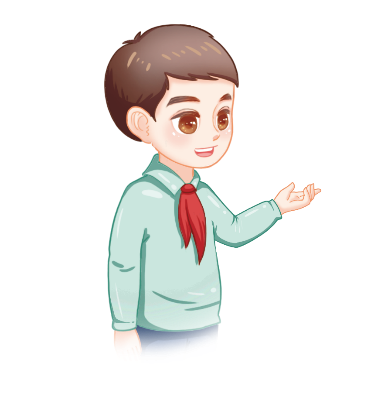 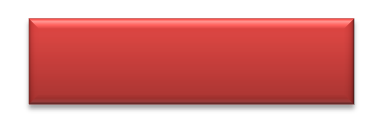 曹冲称象的启示
导入新课
曹冲的办法是：先把大象拉到船上，记下船的吃水深度；再用许多石块代替大象，使船达到相同的吃水深度；最后称出这些石块的总质量，就可知道大象的质量了。大象或石块越重，船的吃水深度越大，被船排开的水越多。载了大象或石块的船受到的重力与浮力是平衡的，由此，可以猜想：物体受到的浮力大小与它排开的水的多少有什么关系呢？
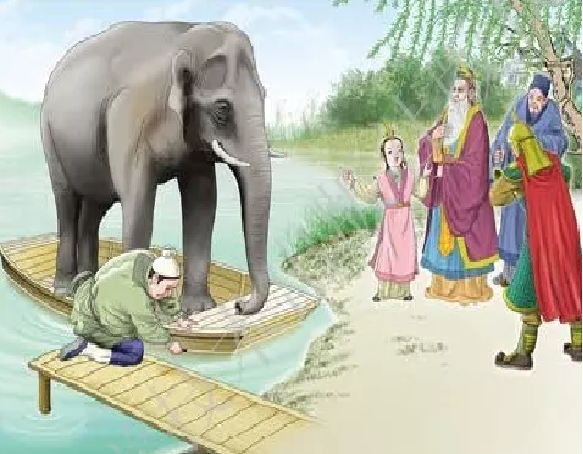 导入新课
学习目标
1.知道浮力大小与物体排开液体的重力的关系；
2.会用阿基米德原理计算浮力大小。
=
物体浸在液体中的体积
排开液体的体积
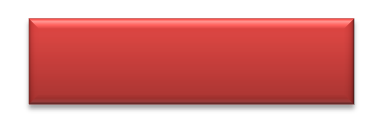 想想做做
讲授新课
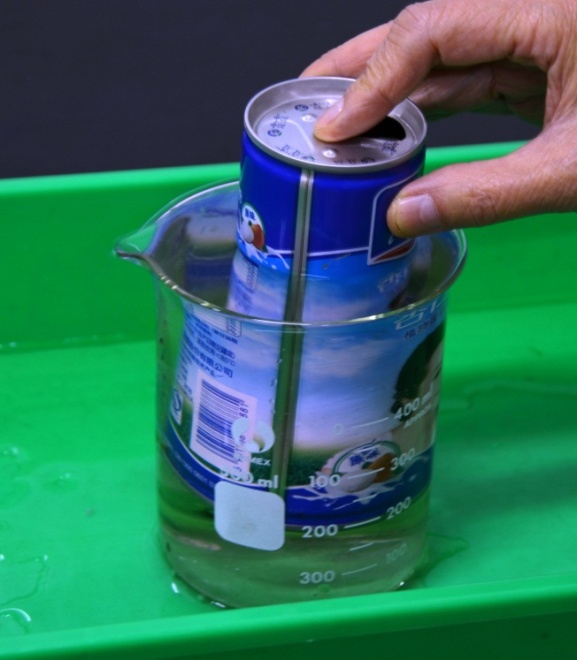 将易拉罐按入装满水的烧杯中，感受浮力与排开的液体的关系。
回顾：浮力大小与哪些因素有关？
浮力大小跟它浸在液体中的体积和液体的密度有关。浸在液体中的体积越大、液体的密度越大，浮力就越大。
讲授新课
猜 想
浮力大小，跟它排开液体的体积和液体的密度有关。排开液体的体积越大、液体的密度越大，浮力就越大。
思 考
浮力与排开的液体有什么关系？
可以怎样表述浮力的大小？
讲授新课
推 理
排开液体的体积 × 液体的密度  =  排开液体的质量
排开液体的体积越大
排开液体的质量越大
液体的密度越大
浮力越大
排开液体的重力越大
浮力的大小跟排开液体的重力有关。
猜 想
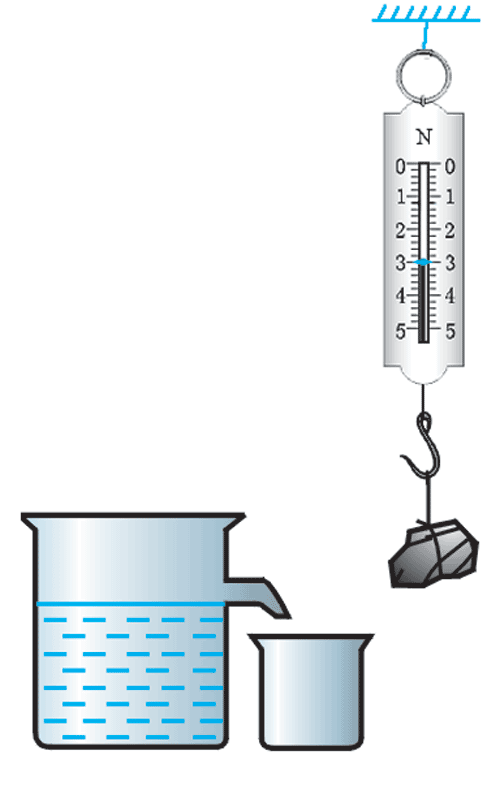 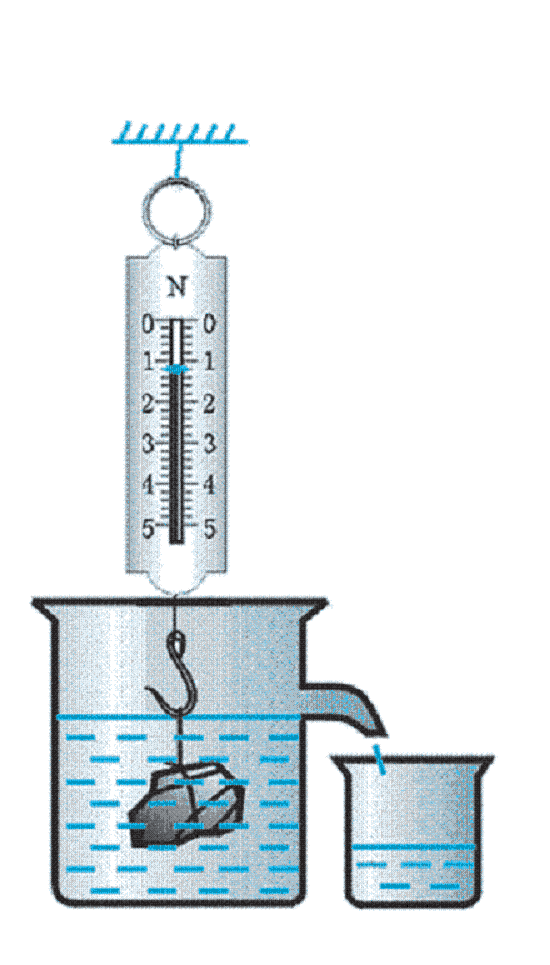 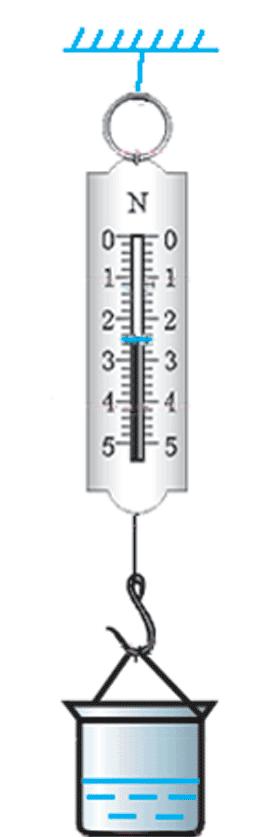 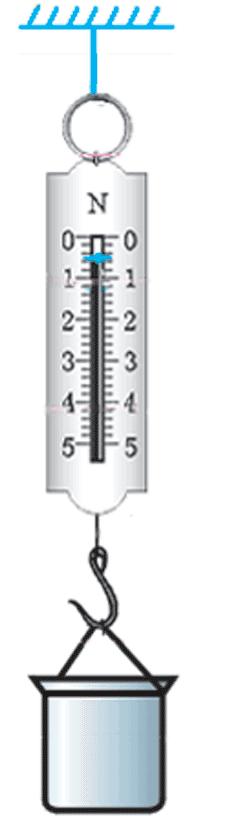 图4
图2
图3
图1
讲授新课
探究实验
浮力与物体排开液体重力的定量关系
测量数据填入记录表；
用不同物体、不同液体做几次实验。
讲授新课
实验数据表格
0.80
0.80
2.15	        1.35	                    1.10            0.3
2.15	        1.60	    0.55         0.85            0.3	      0.55
2.15	        1.80	    0.35         0.65            0.3	      0.35
分析数据得出结论：
浮力的大小等于物体排开液体的重力
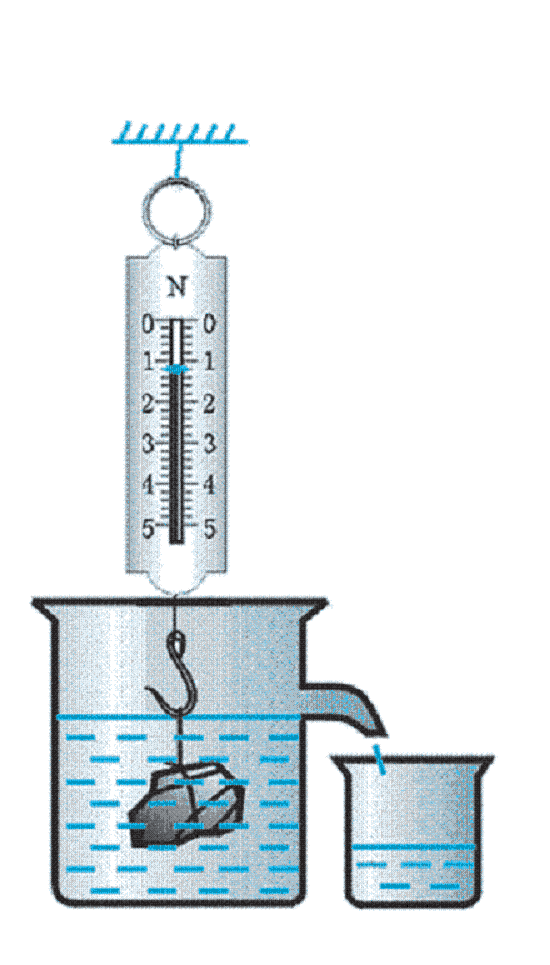 讲授新课
阿基米德原理
1.内容：浸在液体中的物体所受的浮力，
   大小等于它排开液体的重力。
2.数学表达式：F浮=G排
3.用于计算的导出式：
                    F浮= G排= m排g= r液 gV排
公 式 法
4.适用范围：液体和气体
讲授新课
关于阿基米德原理的讨论
1.区分：浸没、浸入、浸在、没入； 
2.F浮＝r液  gV排   r液——液体的密度；
                              V排——物体排开的液体的体积；
3.F浮＝ r液 gV排  
        表明浮力大小只和 r液、V排有关，
        浮力大小与物体的形状、密度、浸没在液体中的深度及物体在液体中是否运动等因素无关。
讲授新课
对原理的理解
浸没
①物体“浸在液体里”包括“全部浸入（即浸没）”和“部分浸入”两种情况。
不论物体是浸没还是部分浸入在液体里都受到浮力。对于同一物体而言，浸没时受到的浮力大，部分浸入时受到的浮力小，而且浸入的体积越小，所受的浮力也越小。
部分浸入
讲授新课
②浮力的大小等于被物体排开的液体受到的重力。
A.浸没时：V排=V浸=V物，此时物体所受的浮力等于排开液体的重力，即
F浮=G液=ρ液gV排=ρ液gV浸=ρ液gV物
V排=V浸=V物
B.部分浸入时： V排=V浸<V物
F浮=ρ液gV排=ρ液gV浸<ρ液gV物
V浸
V排=V浸<V物
讲授新课
③同一物体浸没在不同的液体中时，由于液体的密度不同，所受的浮力也不同.
根据公式  F浮=ρ液g V排，浸没时， V排 = V物，当ρ液不同
时，浮力也随之变化。
④阿基米德原理同样适用于气体。
讲授新课
练一练
一个体积为300 cm3 的物体浮在水面上，它的2/3体积露出水面，它受的浮力是多大          N。（g取10 N/kg）
1
解析：根据阿基米德原理：
            F浮＝G排液＝ρ液gV排
　      据题意V排＝V/3
           F浮＝ρ液gV排
                        ＝1.0×103 kg/m3×10 N/kg×10-4 m3=1 N
知识点1 曹冲称象的启示
1.[2024·南开区一模] “曹冲称象”的故
事发生在距今1 800多年前，他先把大
象牵到船上，在水面处的船身上画一
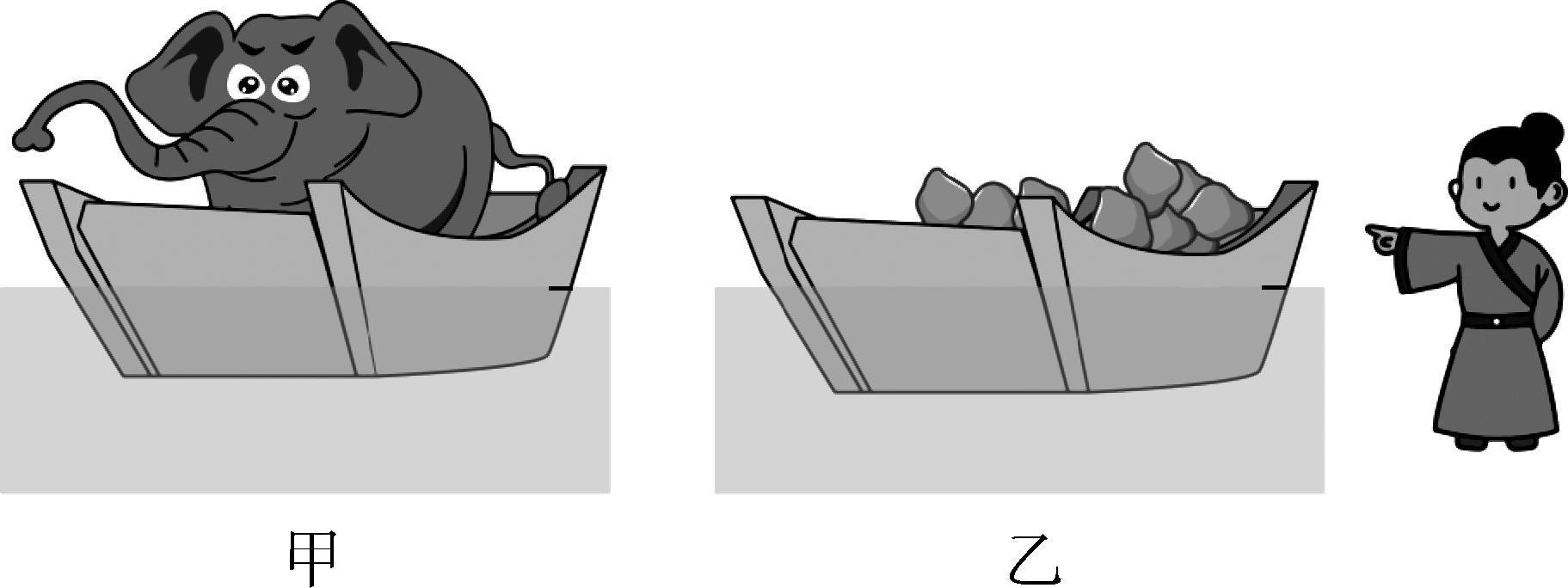 个记号（吃水线），如图甲所示。然后牵走大象，再往船上
装石块，使船下沉到原记号处为止，如图乙所示。于是得出
大象的质量等于石块的质量。请从物理的角度分析这个故事，
完成下列任务：
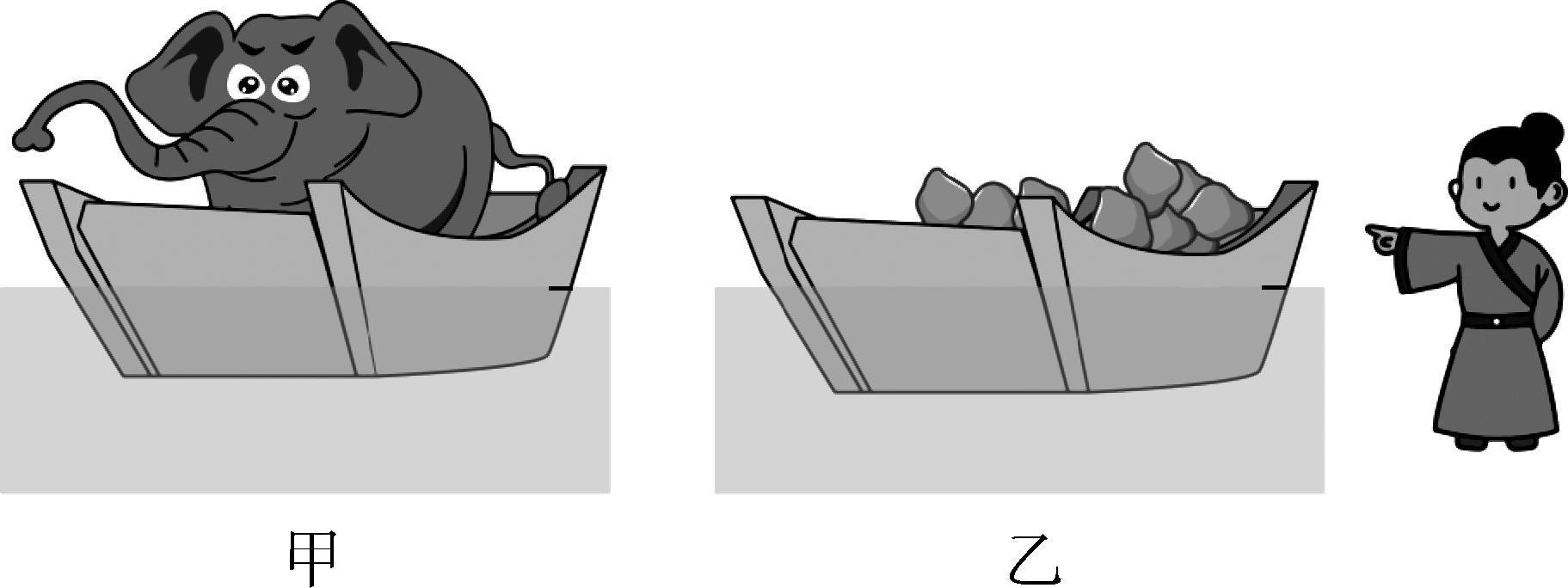 （2）找准分析对象有助于解题，请对称象和称石块时进行
受力分析，并在方框内画出；利用浮力知识证明大象的质量
等于石块的质量，请你写出推导过程。（提示：推导过程中
所用物理量需要设定，可在受力分析图中标出）
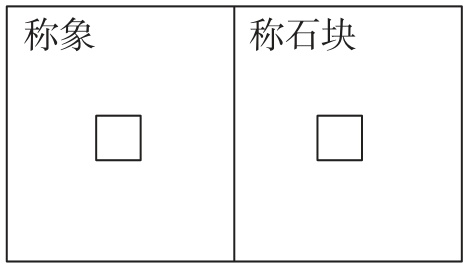 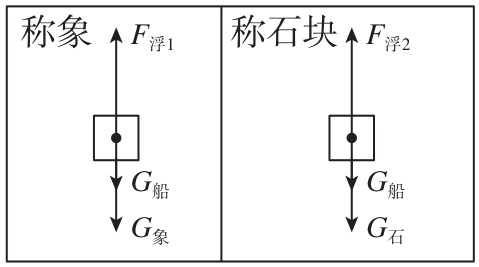 返回
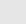 知识点2 阿基米德原理
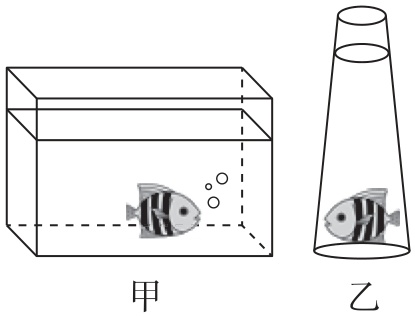 （第2题）
返回
3.验证阿基米德原理的实验如图所示，
分析图中情景，回答问题：
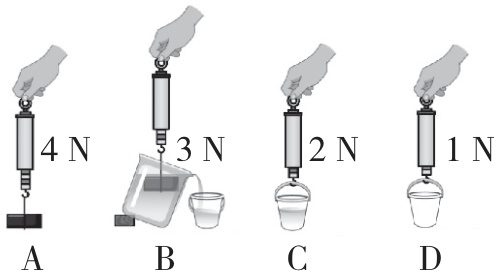 1
（第3题）
C、D
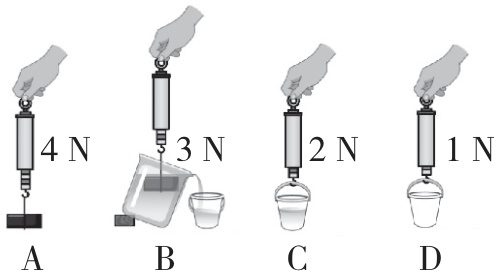 1
（第3题）
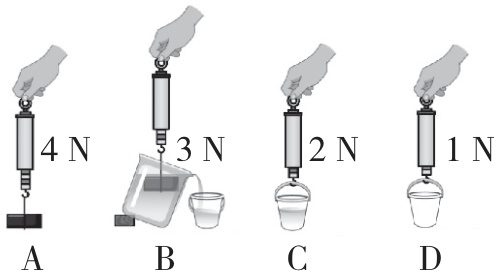 （第3题）
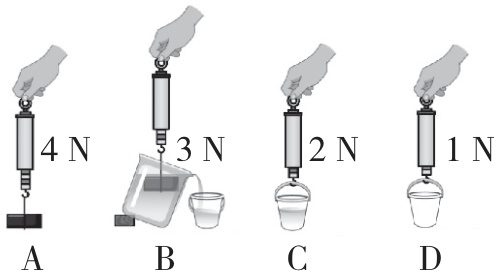 （第3题）
返回
4.                           [2024·江西] 如图是我国自主研发的 
“奋斗者号”载人潜水器，它创造了万米的载人深潜
新纪录，标志着我国在大深度载人深潜领域
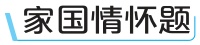 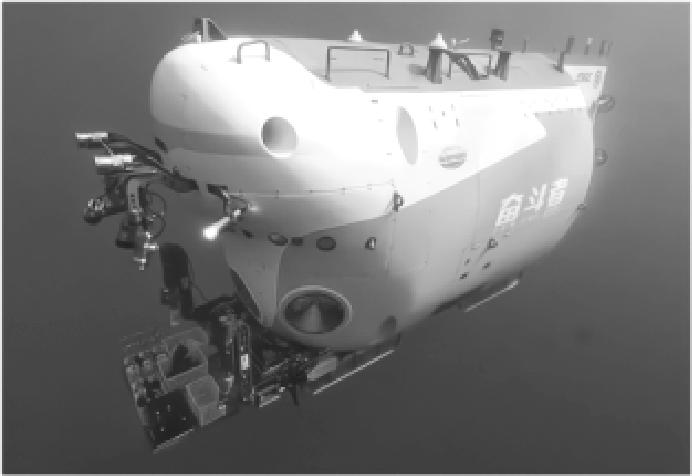 达到世界领先水平。“奋斗者号”在万米深海处继续下潜的过程中，
不考虑海水密度及潜水器体积的变化，以下说法正确的是 
(     )
A
A. “奋斗者号”受到海水的浮力不变，压强变大
B. “奋斗者号”受到海水的浮力不变，压强不变
C. “奋斗者号”受到海水的浮力变大，压强不变
D. “奋斗者号”受到海水的浮力变大，压强变大
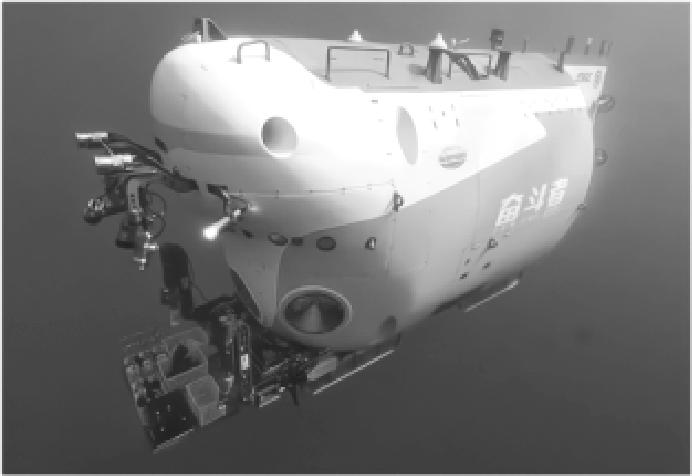 返回
5. [2024·丹东模拟，多选] 如图所示，在水平桌面上放一个
装满水的烧杯，将空饮料罐在烧杯中慢慢向下按，我们发现
向下按的力越来越大。根据以上的实验过程，下列分析正确
的是(       )
AC
A. 向下按的过程中，饮料罐受到的浮力增大
B. 烧杯中水对杯底的压强越来越大
C. 烧杯中水对杯底的压力不变
D. 烧杯对桌面的压力变小
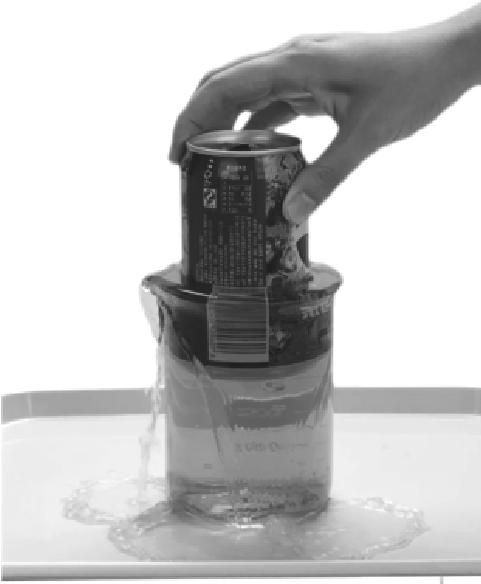 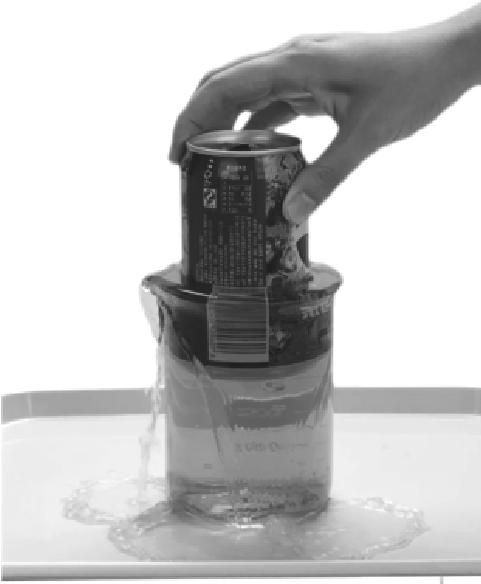 返回
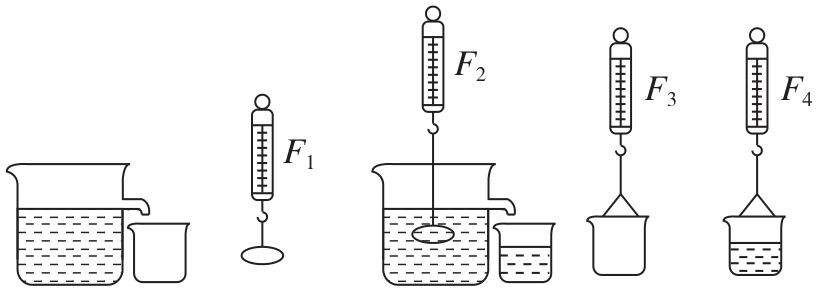 C
返回
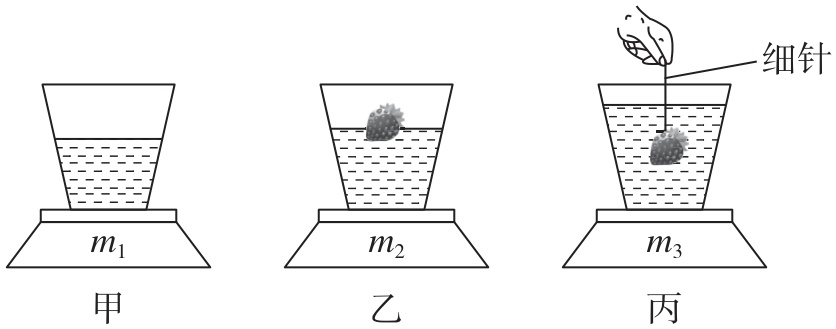 C
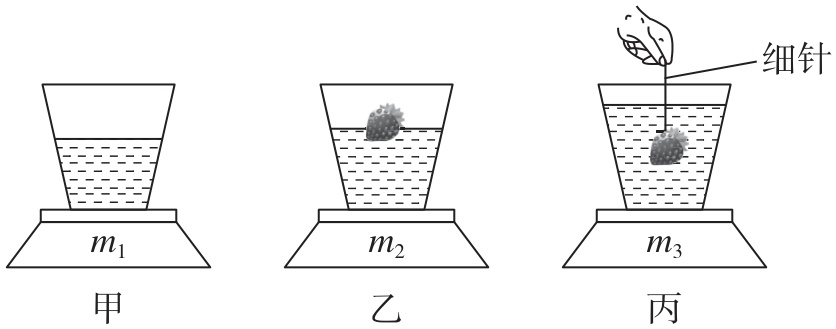 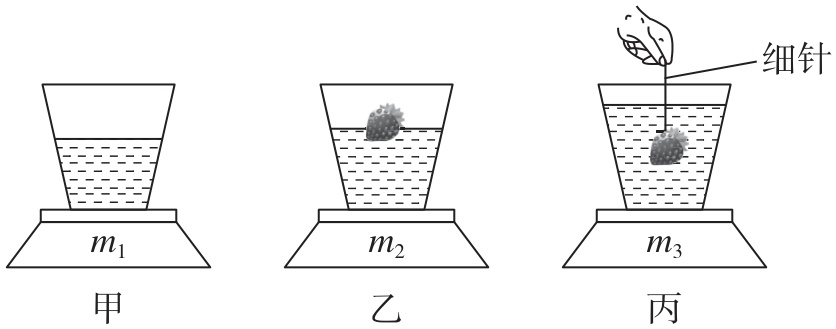 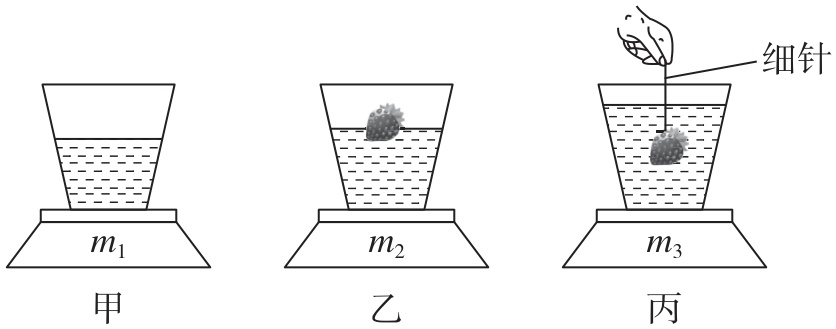 返回
课堂小结
探究浮力大小跟排开液体所受重力的关系
阿基米德原理
F浮= G排=  ρ液 gV排
浸在液体中的物体所受的浮力，大小等于它排开液体的重力
阿基米德原理
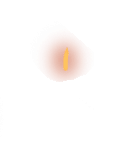 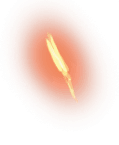 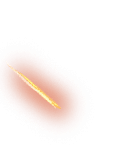 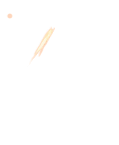 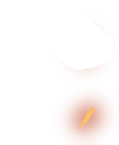 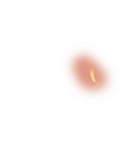 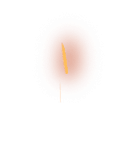 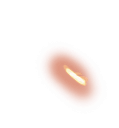 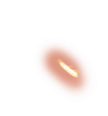 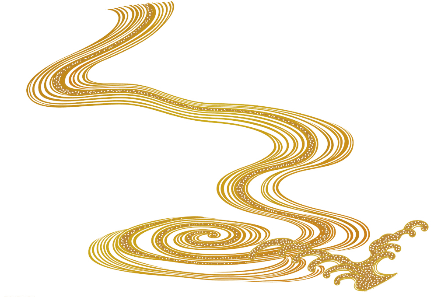 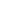 谢谢观看！
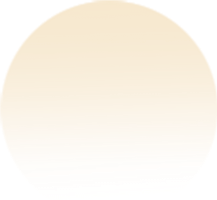 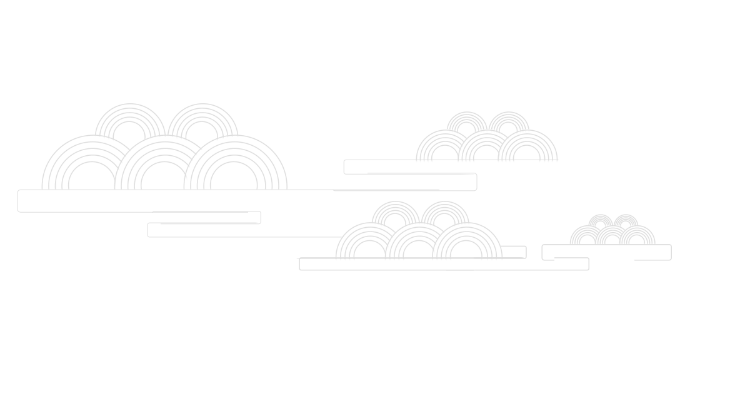 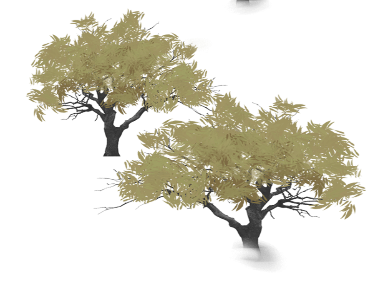 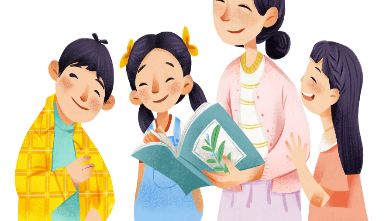 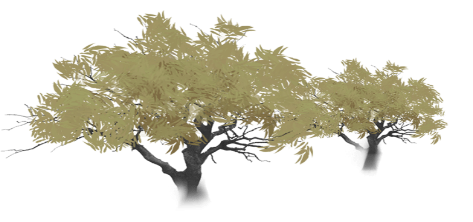